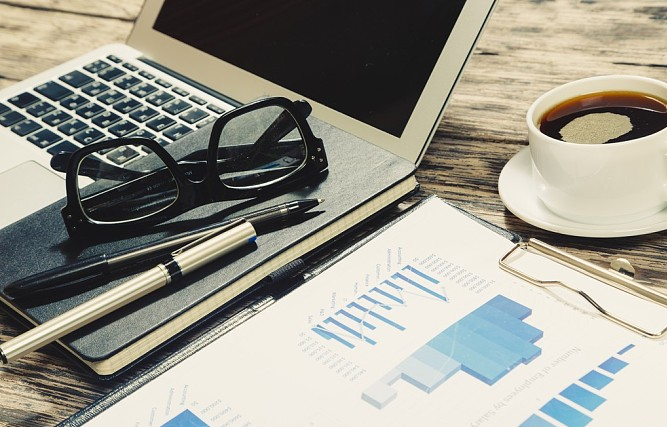 2020
全国
NC财务系统基本培训
主讲人：林紫薇  
日   期：2021年03月
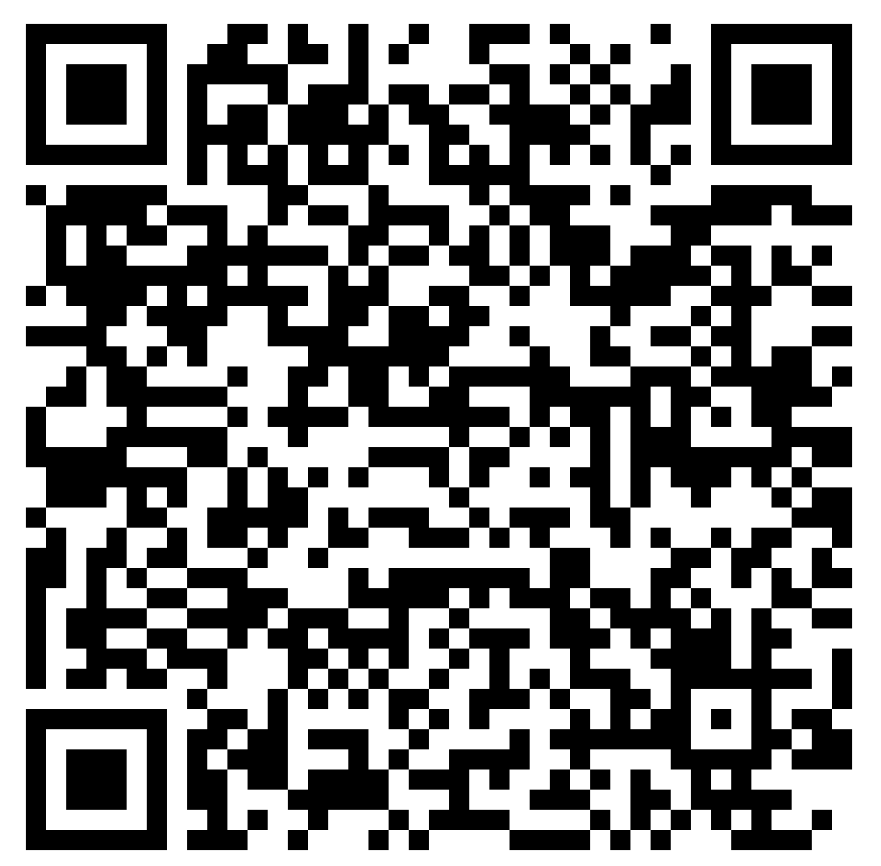 扫码签到
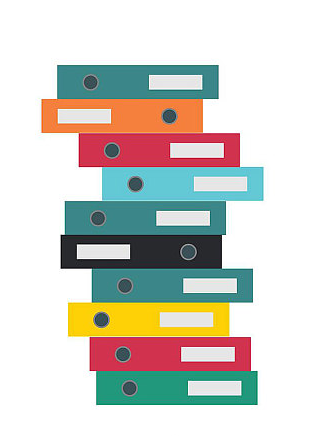 目   录
CONTENTS
外部报表、全国税报
3月常见运维操作问题
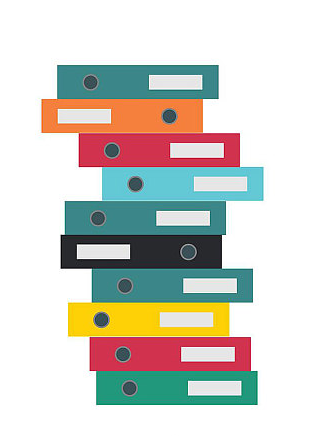 往来核销基础操作
提问环节
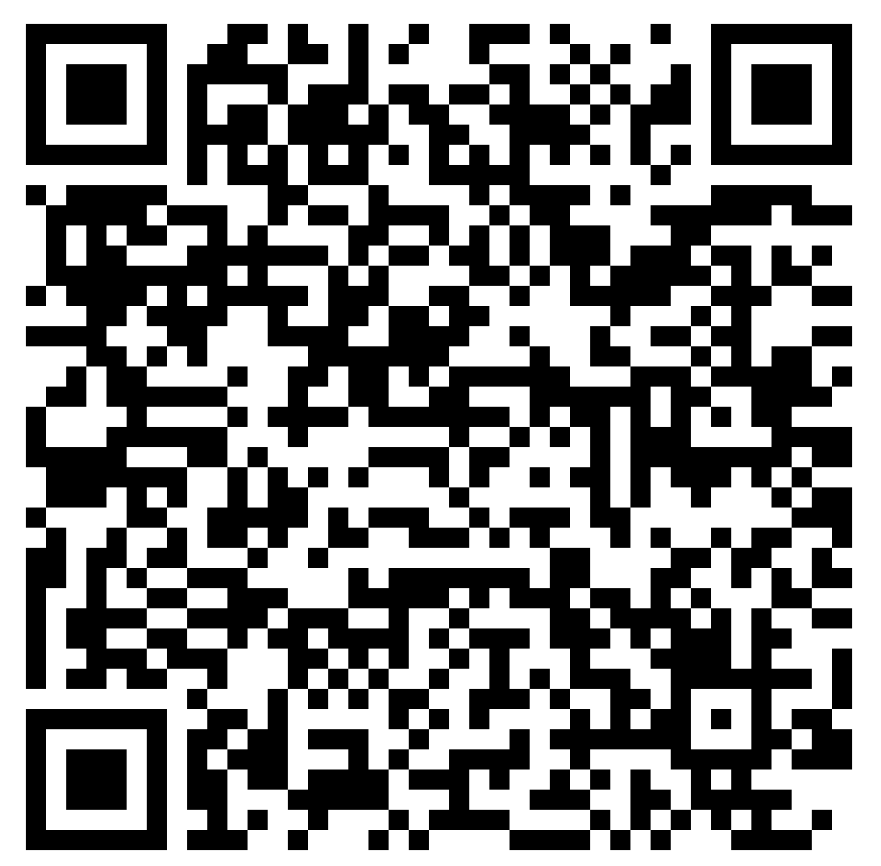 扫码签到
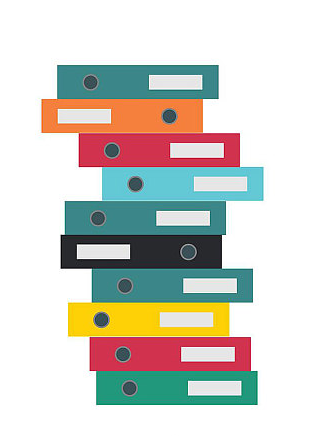 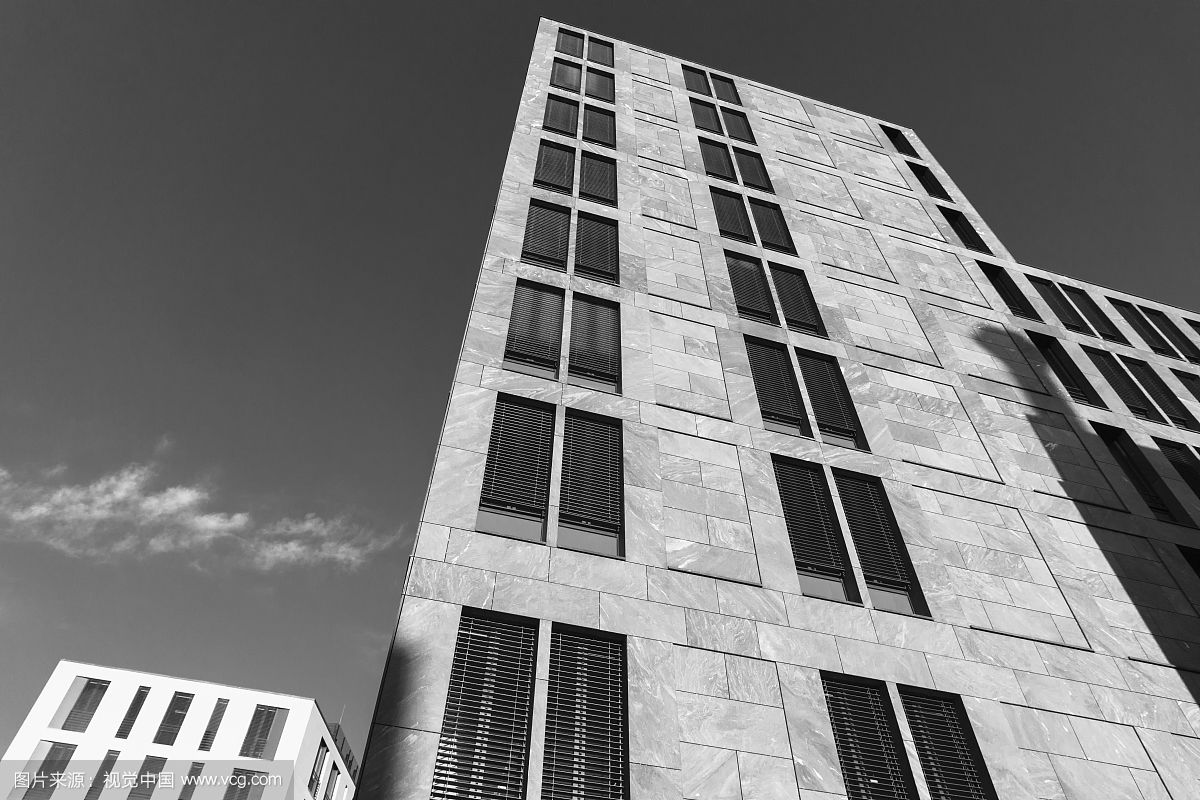 谢谢您的观看！